الاسم الموصول
الاسم الموصول :
اسم مبهم يحتاج دائمًا لإزالة إبهامه وتوضيح المراد منه إلى جملة تتمم معناه تسمى جملة الصلة. 
وينقسم اسم الموصول إلى نوعين:
موصول اسمي ، وموصول حرفي .
أولا ـ الموصول الاسمي :
ينقسم الموصول الاسمي إلى قسمين :

اسم موصول مختص ، واسم موصول مشترك
الاسم الموصول المختص :
كل اسم موصول يختص بنوع معين سواء أكان مفردا ، أو مثنى ، أو جمعا مذكرا  أو مؤنثا ، وألفاظه هي :
الذي ، التي ، اللذان ، اللتان ، اللذين ، اللتين ، الذين ، الألى ، اللاتي ، اللائي .
مثل:
الذي  :قوله تعالى : { اقرأ باسم ربك الذي خلق }1 العلق
اللتان : جاءت اللتان تنظفان البيت .
اللتين : كافأت اللتين تفوقتا .
اللاتي :  نحو قوله تعالى : { اللاتي هاجرن معك }50 الأحزاب .
اللائي :  نحو قوله تعالى : { واللائي يئسن من المحيض }4 الطلاق .
المثنى المرفوع : اللذان ، نحو :
قوله تعالى : { واللذان يأتينها منكم }15 النساء .
المثنى المنصوب : اللذين ، نحو :
قوله تعالى : { ربنا أرنا اللذين أضلانا }29 فصلت .
الجمع : الذين ، نحو :
قوله تعالى : { الذين ينفقون في السراء والضراء } 134 آل عمران
اسم الموصول المشترك :
كل اسم موصول يشترك فيه جميع الأنواع المفردة ، والمثناة ، والمجموعة ، والمذكرة ، والمؤنثة ، ولكن يمكن التوصل إلى المقصود منه بوساطة القرينة ، أو الضمير العائد عليه ، حيث اشترطوا فيه أن يطابق اللفظ والمعنى . والأسماء الموصولة المشتركة هي : من ، ما ، أي ، أل ، ذا .
مثل:
من ، نحو : قوله تعالى{ وأما من أوتي كتابه بشماله }25 الحاقة
ما ، نحو : { ويقطعون ما أمر الله به أن يوصل }27 البقرة 
أل ، نحو : 217 ـ { ولا يفلح الساحر حيث أتى }69 طه 
أي ، نحو : { فأي الفريقين أحق بالأمن }81 الأنعام .
ذا ، نحو : { يسألونك ما ذا أحل لهم }5 المائدة .
شروط وأحكام بعض أسماء الموصول :أولا ـ من ، وما :
ـ اسما موصول ، الأول يدل على العاقل ، والثاني لغير العاقل .
223 ـ نحو قوله تعالى : { والله يؤتي ملكه من يشاء }1 .
2 ـ تأتي من ، وما اسما استفهام .
نحو قوله تعالى : { من ذا الذي يقرض الله قرضا حسنا }3 .
3 ـ وتأتي من وما اسما شرط .
كقوله تعالى : { فمن يعمل مثقال ذرة خيرا يره }6 .
ثانيا ـ أي ، ولها عدة أحكام كالتالي :
ان يكون عاملها مستقبلا ، ومتقدما عليها ، وأن تضاف لفظا ومعنى معا ، أو تضاف معنى فقط إذا حذف المضاف إليه بقرينة ، كما أنها تعرب ، أو تبنى ، فهي تبنى في حالة واحدة ، وذلك إذا أضيفت ، وكانت صلتها جملة اسمية صدرها ـ وهو المبتدأ ـ ضمير محذوف . نحو : أقدر من الطلاب أيهم مؤدب .
يكافأ من الطلاب أيهم متفوق . والتقدير : هو مؤدب ، وهو متفوق .
2 ـ تأتي أي اسم شرط جازم . نحو : أيُّ كاتب تقرأه تستفد منه .
3 ـ تأتي اسم استفهام وتكون معربة كغيرها من الأسماء .
نحو : أيُّ كتاب هذا ؟ ، وبأيِّ قلم تكتب ؟ ،
4 ـ تأتي أي وصلة لنداء المعرف بأل .
نحو قوله تعالى : { يا أيها الملأ افتوني }4 
5 ـ تأتي نعتا يدل على بلوغ الغاية في المدح أو الذم .
مثال المدح قولهم : المتنبي شاعر أيُّ شاعر .
6 ـ وقد تأتي حالا بعد اسم معرف تدل على بلوغ الغاية في المدح أو الذم .
كأن تقول : لقد استمعت إلى محمد أيَّ خطيب .
ثالثا ـ أل :
اسم موصول للعاقل وغير العاقل ، كما أوضحنا في أمثلة سابقة ، وتأتي مفردة ، وغير مفردة ، ويشترط فيها لتكون اسما موصولا أن تخل على صفة صريحة " صفة مشبهة " كاسم الفاعل ، واسم المفعول ، وصيغ المبالغة ، ومع أن   " أل " الموصولة تعتبر كلمة مستقلة إلا أن الإعراب لا يظهر عليها ، وإنما يظهر على الصفة الصريحة المتصلة بها ، والتي تعرب مع مرفوعها صلة لها . نحو : كرمت المدرسة الفائز في المسابقة
رابعا ـ ذا :
اسم موصول للعاقل وغير العاقل ، مفردا ، وغير مفرد .
نحو قوله تعالى : { من ذا الذي يقرض الله قرضا حسنا }1 .
وقد تأتي " ذا " اسم إشارة
مثل: ما هذا الكتاب ؟ ، وما هذا الشاعر ؟
ويشترط في جملة الصلة سواء أكانت اسمية ، أو فعلية ثلاثة شروط هي : ـ
1 ـ أن تكون جملة صلة الموصول خبرية ، ولا تأتي طلبية ، ولا إنشائية .
2 ـ أن تكون خالية من معنى التعجب .
3 ـ ألاّ تكون مفتقرة إلى كلام قبلها ، وأن تكون مشتملة على ضمير يعود على اسم الموصول . فلا يصح أن نقول : جاءني الذي لكنه قائم .
العائد : ـ
هو الضمير الذي يعود على الموصول ، ويربط بينه ، وبين جملة الصلة ، ويكون مذكورا في الجملة ، وقد يكون مقدرا .
فمثال العائد المذكور : جاء الذي هو عون لكم .
سررت من الذين كافأتهم .
واستمعت إلى الذين استمعت إليهم .
اما إذا كان العائد في حالة الرفع فلا يجوز حذفه إلا بشرطين هما :
أ ـ أن تكون جملة الصلة اسمية ، والعائد فيها هو المبتدأ .
ب ـ أن يكون خبره مفردا ، ففي هذه الحالة يجوز الحذف ، لأن الخبر المفرد لا يصلح أن يكون صلة للموصول ، إذا حذف المبتدأ .

و إذا كان العائد في حالة النصب ، فلا يجوز حذفه إلا بشروط:
أ ـ أن يكون ضميرا متصلا .
ب ـ أن يكون العامل فيه فعلا تاما، أو وصفا تاما .
ج ـ أن يكون الوصف التام لغير صلة " أل " الموصولة التي يعود عليها الضمير
إعراب اسم الموصول :
في حالة الرفع قوله تعالى : { واللذان يأتيانها منكم فأذوهما }3 .
و في حالة النصب قوله تعالى : { ربنا أرنا اللذين أضلانا }4 .
أما بقية أسماء الموصول فتكون مبنية دائما
الحروف المصدريةأو ما يسمى(بالموصولات الحرفية )
أنَّ, أنْ, أنْ المصدرية الناصبة للفعل المضارع, كي, لو, ما, همزة التسوية, 
قوله تعالى : { ليعلمون أنه الحق من ربهم }2 
قوله تعالى : { وأنْ ليس للإنسان إلا ما سعى }3
قوله تعالى : { يريد الله أن يخفف عنكم }6 .
قوله تعالى : { كي نسبحك كثيرا }1
قوله تعالى : { ودوا لو تدهنون }5 .
قوله تعالى : { شهيدا ما دمت فيهم }2
تعالى : { سواء عليهم أأنذرتهم أم لم تنذرهم لا يؤمنون }6
اسماء الأشارة
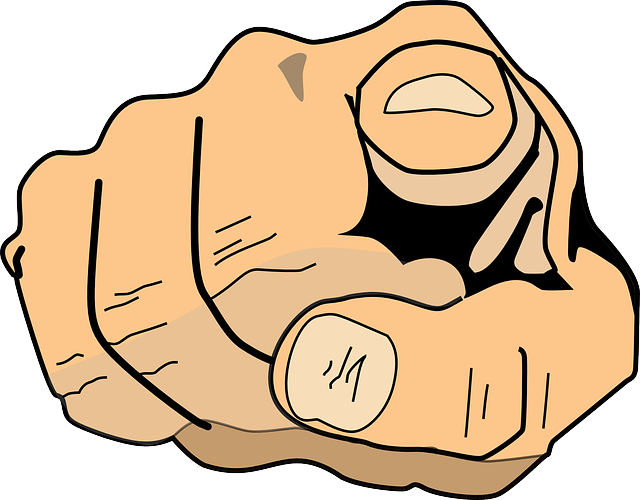 أقسام أسماء الإشارة ومراتبها
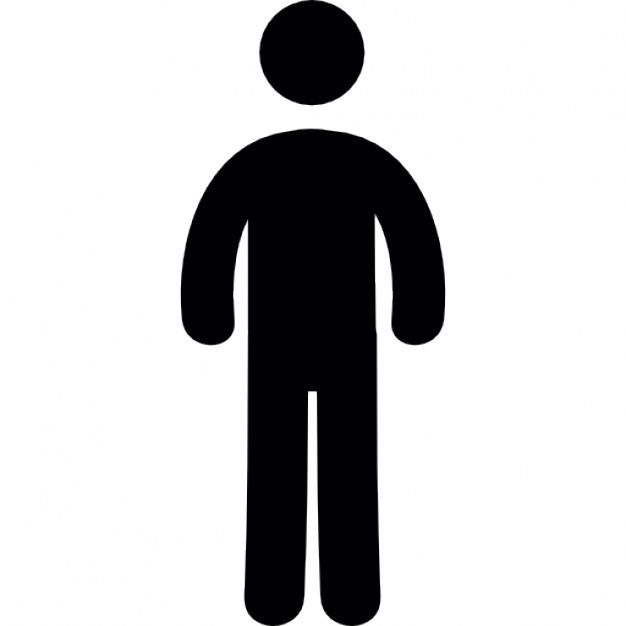 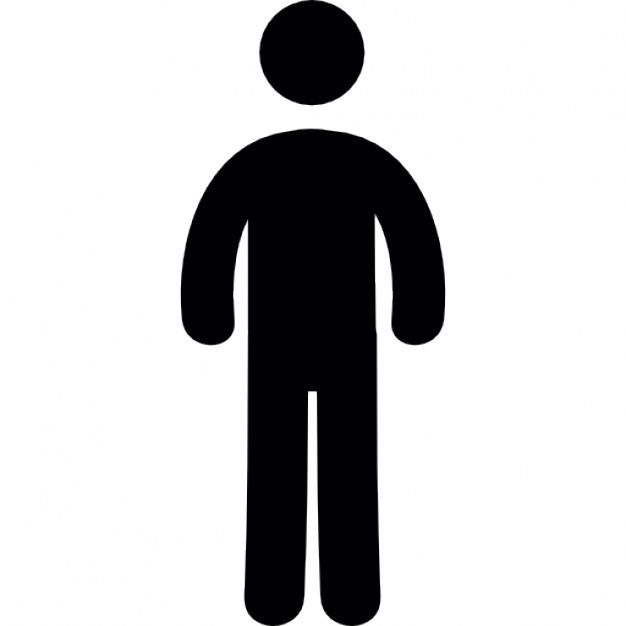 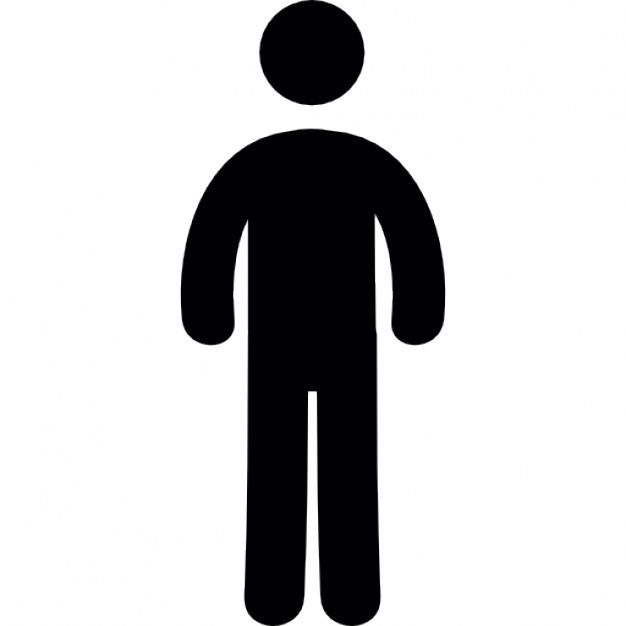 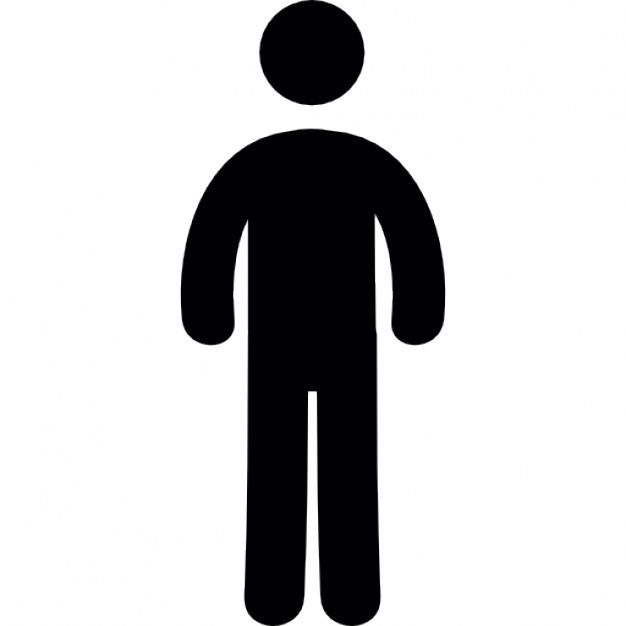 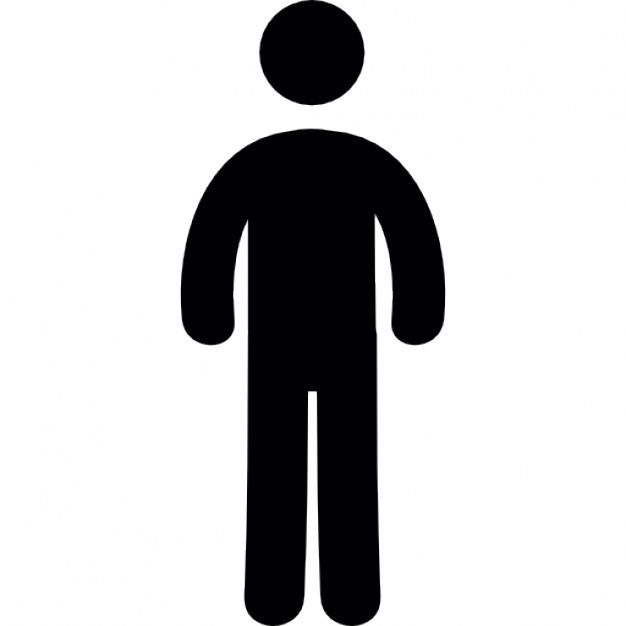 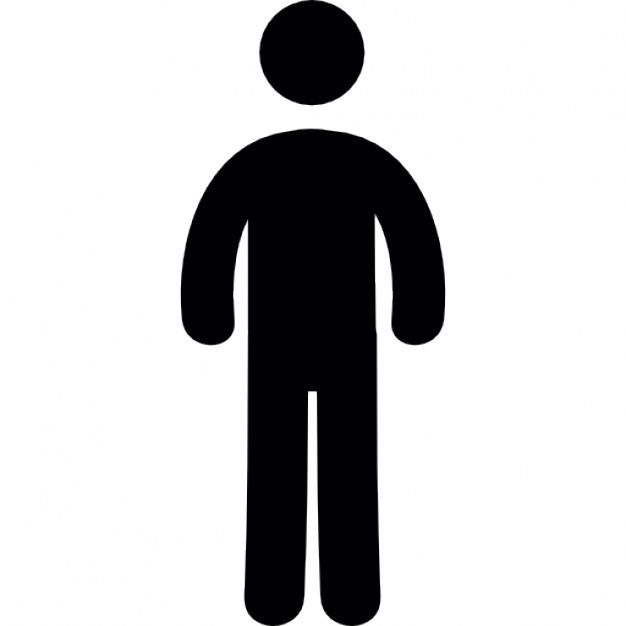 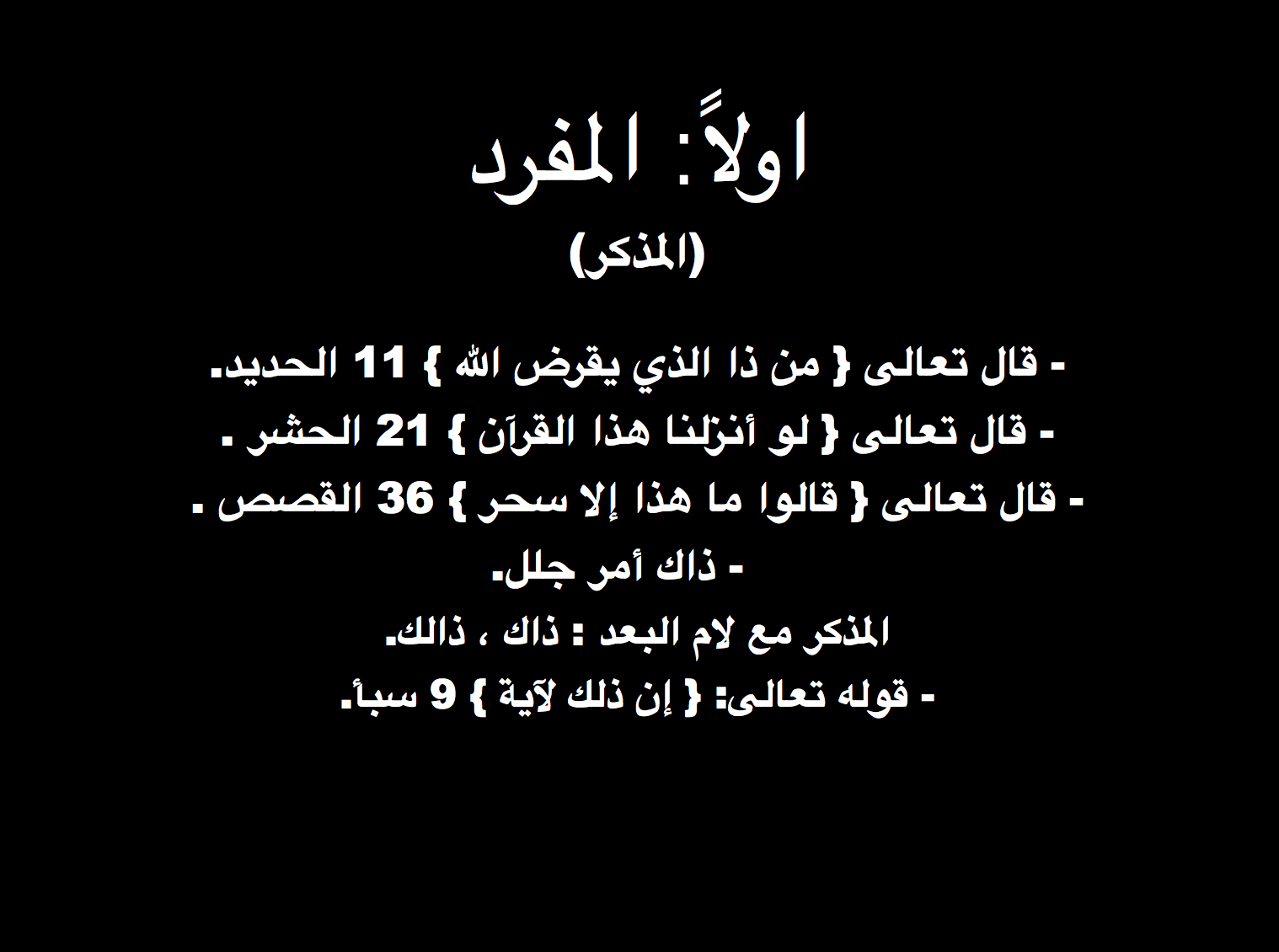 اولاً: المفرد
(المذكر)
- قال تعالى }من ذا الذي يقرض الله{ 11 الحديد.
- قال تعالى } لو أنزلنا هذا القرآن { 21 الحشر .
- قال تعالى } قالوا ما هذا إلا سحر { 36 القصص .
 - ذاك أمر جلل.
المذكر مع لام البعد : ذاك ، ذالك.
- قوله تعالى: } إن ذلك لآية {سبأ.9
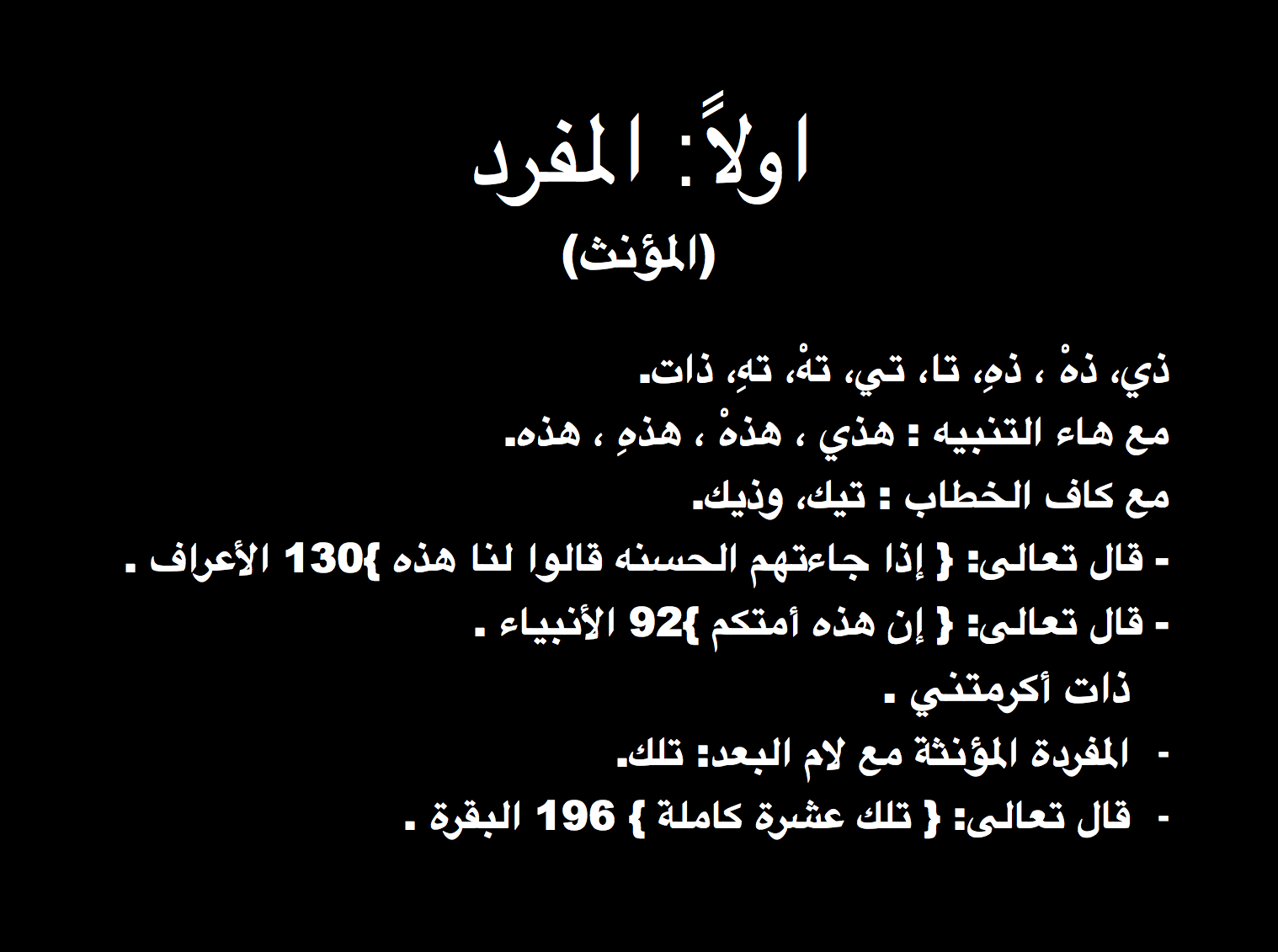 اولاً: المفرد
(المؤنث)
ذي، ذهْ ، ذهِ، تا، تي، تهْ، تهِ، ذات.
مع هاء التنبيه : هذي ، هذهْ ، هذهِ ، هذه.
مع كاف الخطاب : تيك، وذيك.
- قال تعالى: } إذا جاءتهم الحسنه قالوا لنا هذه }30 الأعراف .
- قال تعالى: } إن هذه أمتكم {92 الأنبياء .
ذات أكرمتني .
المفردة المؤنثة مع لام البعد: تلك.
قال تعالى: } تلك عشرة كاملة { 196 البقرة .
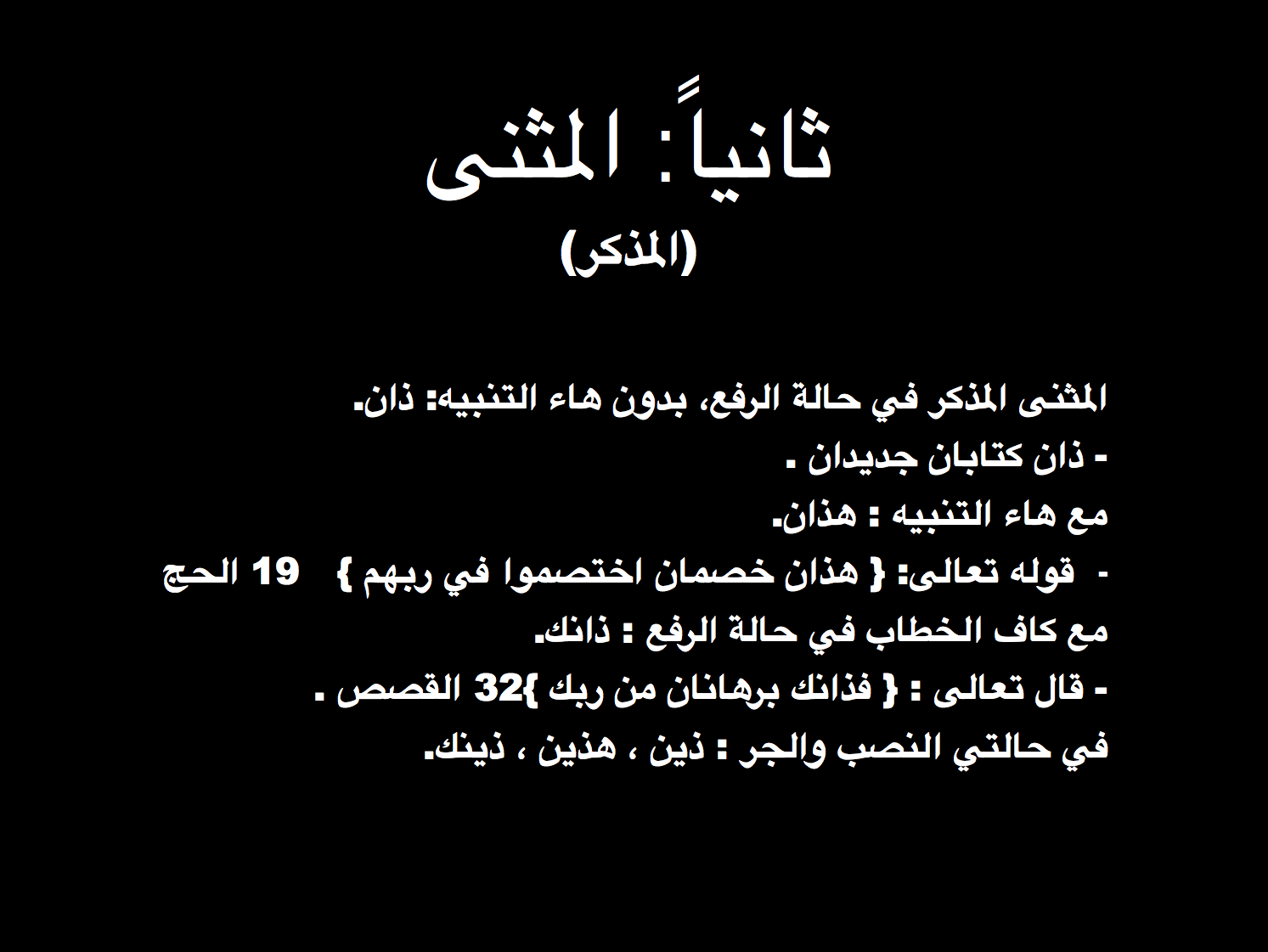 ثانياً: المثنى
(المذكر)
المثنى المذكر في حالة الرفع، بدون هاء التنبيه: ذان.
- ذان كتابان جديدان .مع هاء التنبيه : هذان. 
قوله تعالى: } هذان خصمان اختصموا في ربهم {   19 الحج مع كاف الخطاب في حالة الرفع : ذانك.- قال تعالى : } فذانك برهانان من ربك {32 القصص .في حالتي النصب والجر : ذين ، هذين ، ذينك.
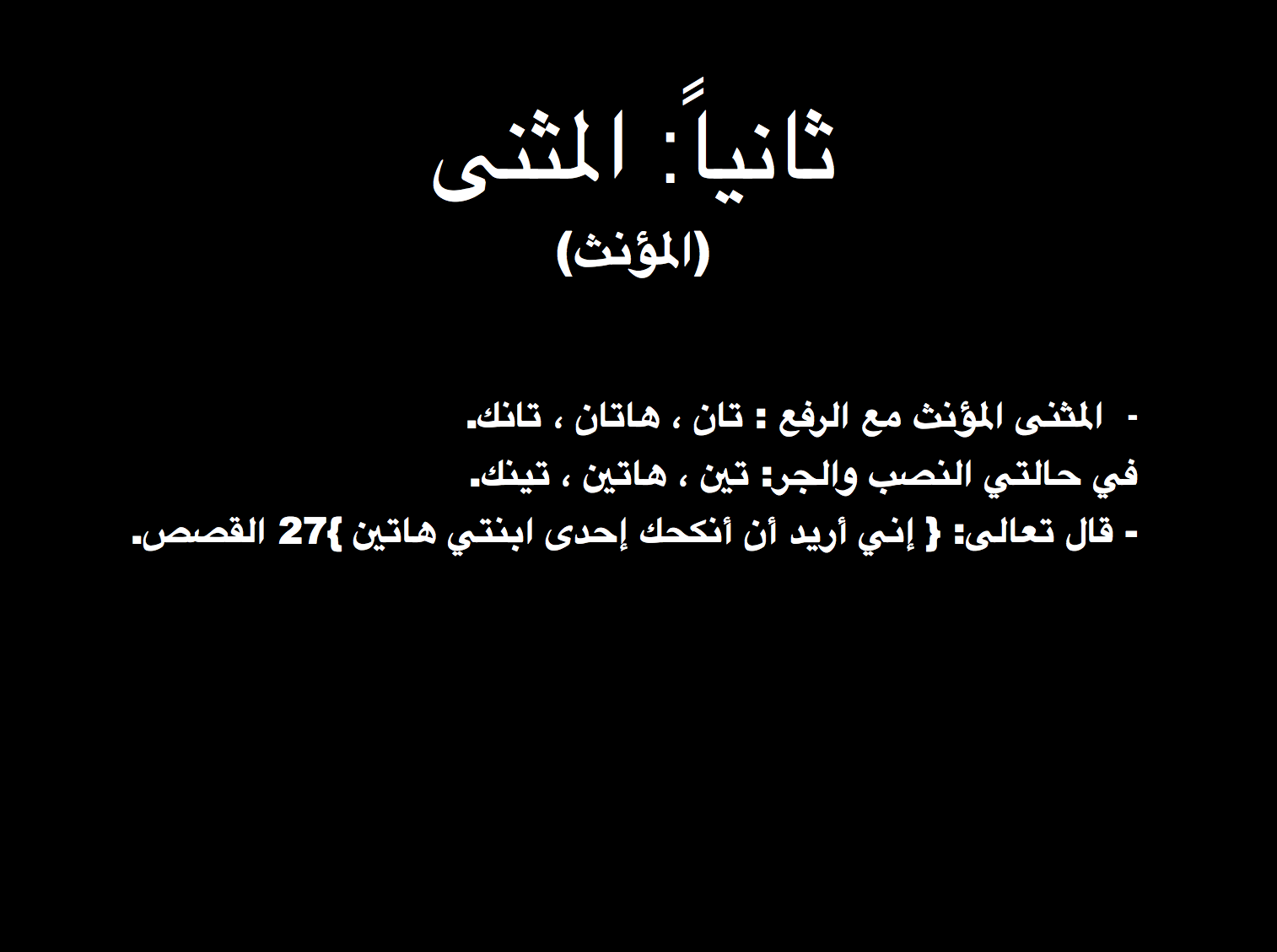 ثانياً: المثنى
(المؤنث)
المثنى المؤنث مع الرفع : تان ، هاتان ، تانك.في حالتي النصب والجر: تين ، هاتين ، تينك.- قال تعالى: } إني أريد أن أنكحك إحدى ابنتي هاتين {27 القصص.
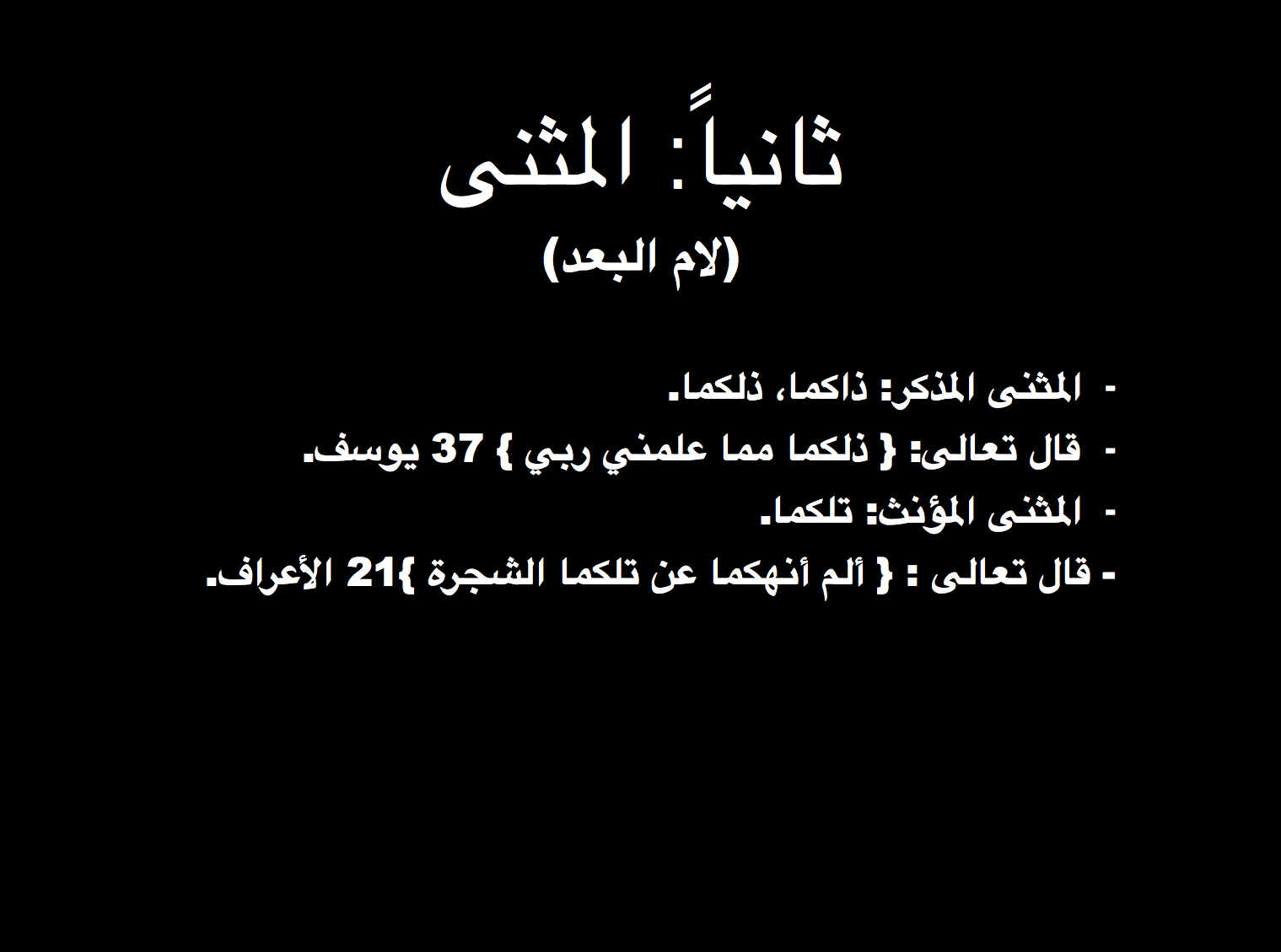 ثانياً: المثنى
(لام البعد)
المثنى المذكر: ذاكما، ذلكما.
قال تعالى: } ذلكما مما علمني ربي { 37 يوسف.
المثنى المؤنث: تلكما.
- قال تعالى : } ألم أنهكما عن تلكما الشجرة {21 الأعراف.  .
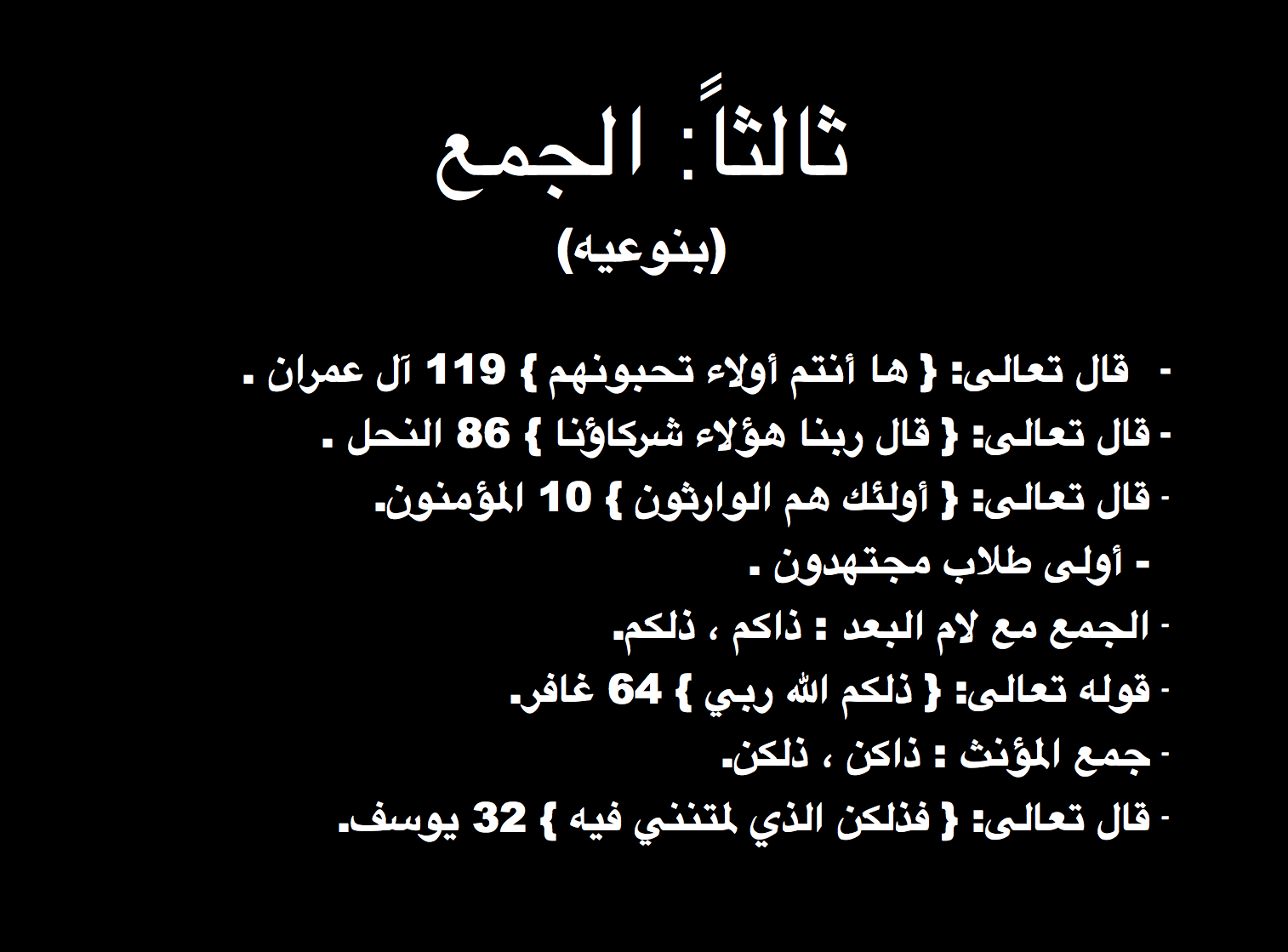 ثالثاً: الجمع
(بنوعيه)
قال تعالى: } ها أنتم أولاء تحبونهم { 119 آل عمران .
قال تعالى: } قال ربنا هؤلاء شركاؤنا { 86 النحل .
قال تعالى: } أولئك هم الوارثون { 10 المؤمنون.- أولى طلاب مجتهدون .
الجمع مع لام البعد : ذاكم ، ذلكم.
قوله تعالى: } ذلكم الله ربي { 64 غافر.
جمع المؤنث : ذاكن ، ذلكن.
قال تعالى: } فذلكن الذي لمتنني فيه { 32 يوسف.
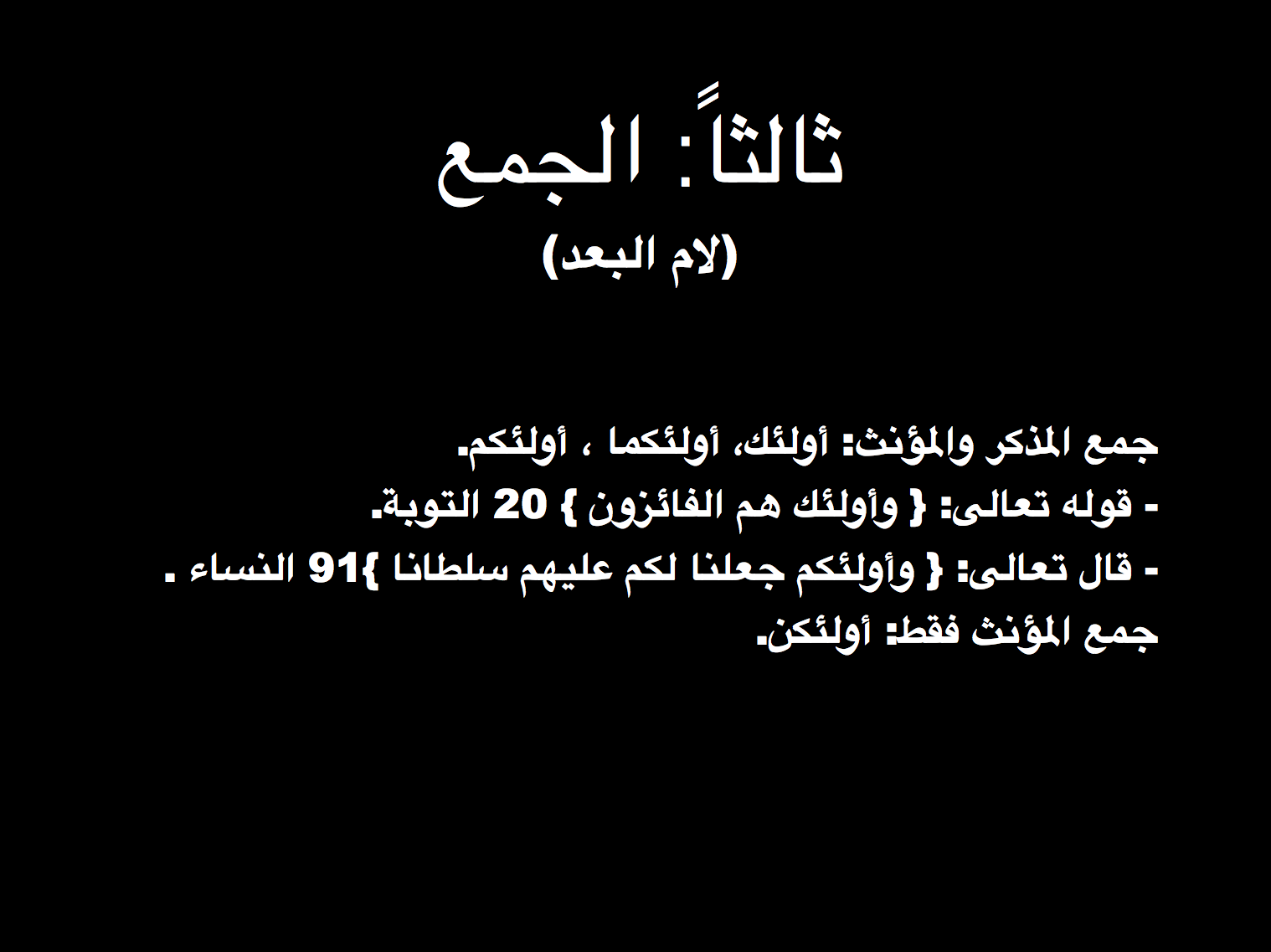 ثالثاً: الجمع
(لام البعد)
جمع المذكر والمؤنث: أولئك، أولئكما ، أولئكم.
- قوله تعالى: } وأولئك هم الفائزون { 20 التوبة.
- قال تعالى: } وأولئكم جعلنا لكم عليهم سلطانا {91 النساء .  
جمع المؤنث فقط: أولئكن.
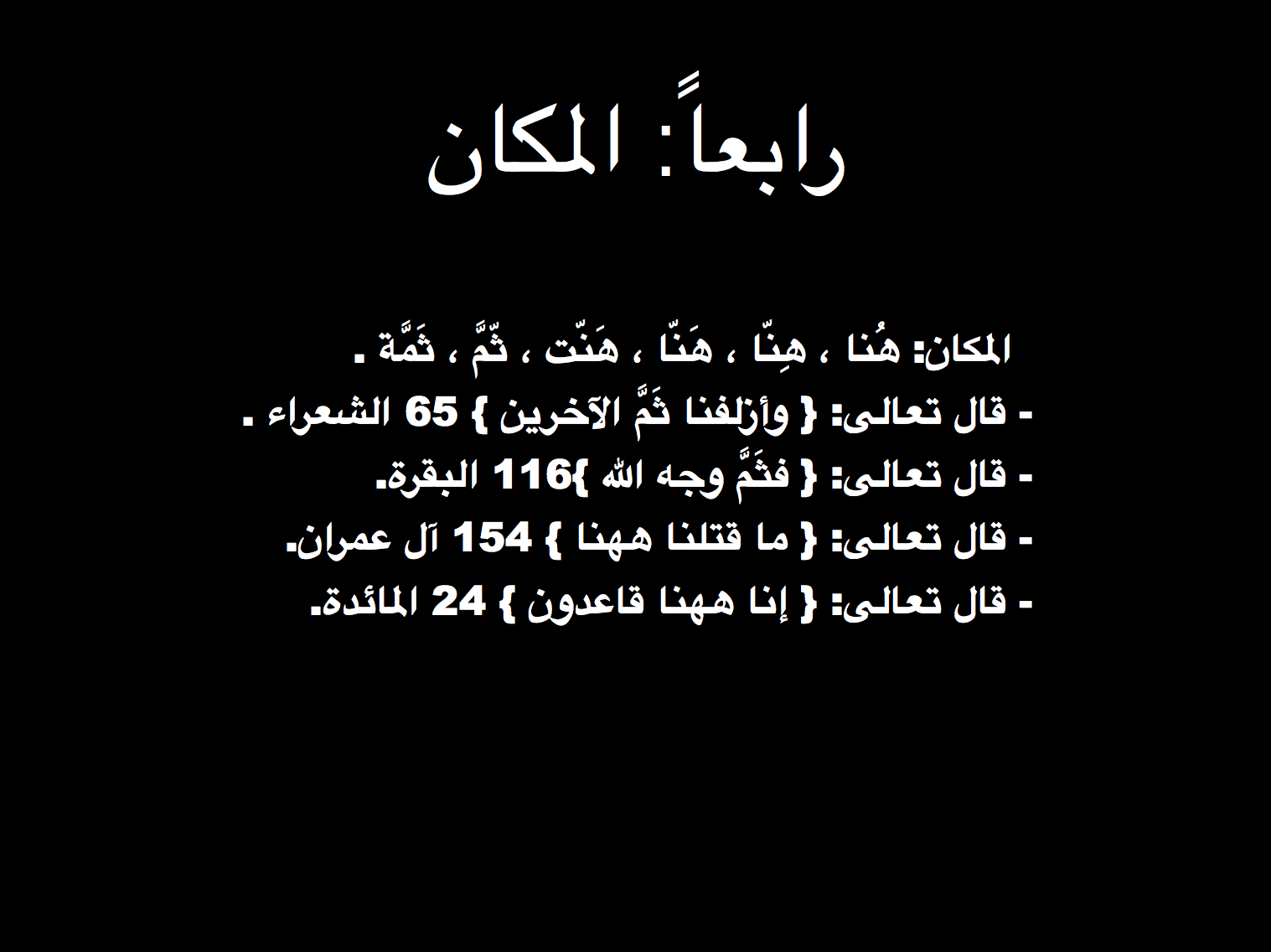 رابعاً: المكان
المكان: هُنا ، هِنّا ، هَنّا ، هَنّت ، ثّمَّ ، ثَمَّة .- قال تعالى: } وأزلفنا ثَمَّ الآخرين { 65 الشعراء .- قال تعالى: } فثَمَّ وجه الله }16 البقرة.- قال تعالى: } ما قتلنا ههنا { 154 آل عمران.- قال تعالى: } إنا ههنا قاعدون { 24 المائدة.
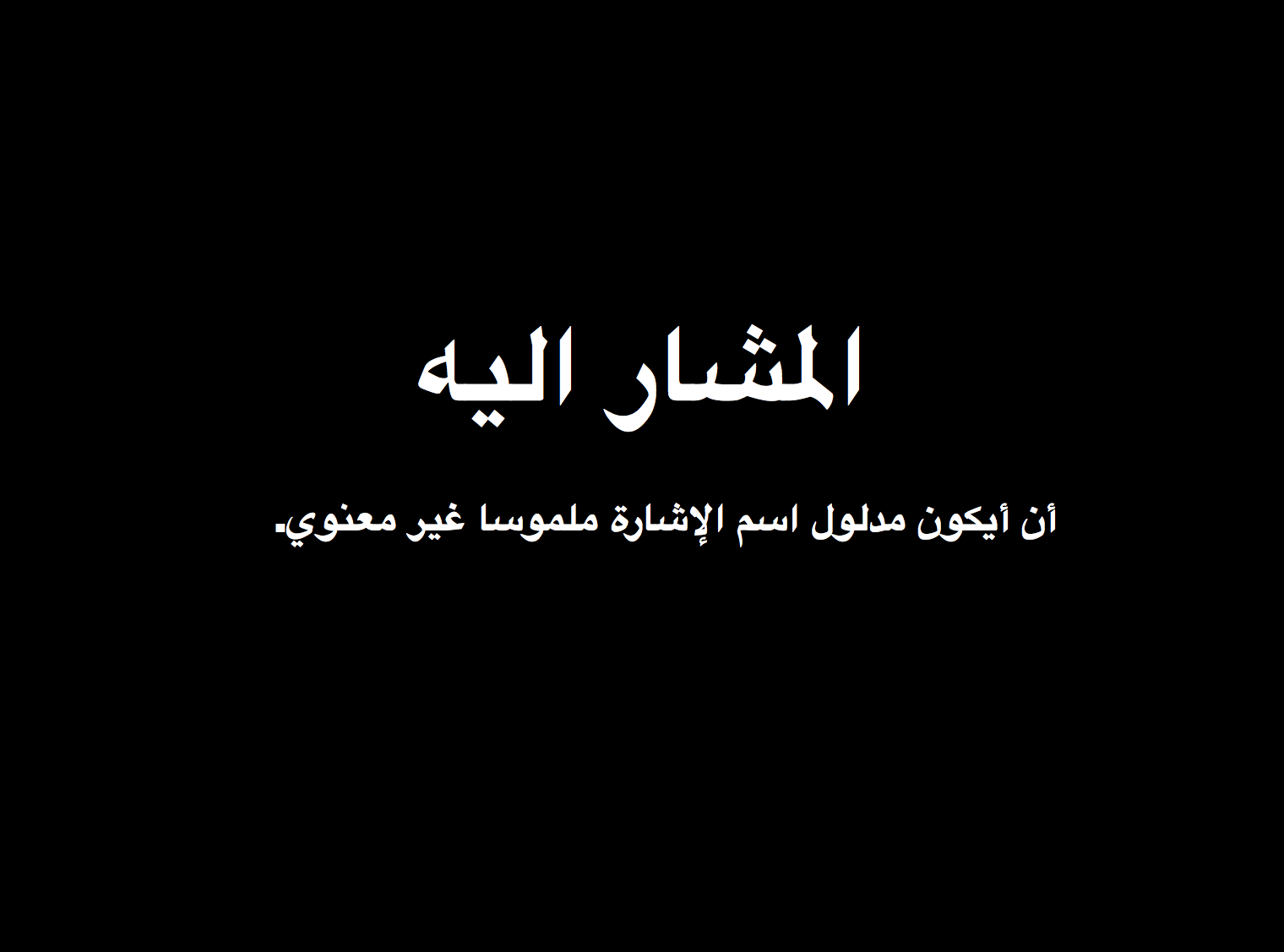 المشار اليه
أن أيكون مدلول اسم الإشارة ملموسا غير معنوي.
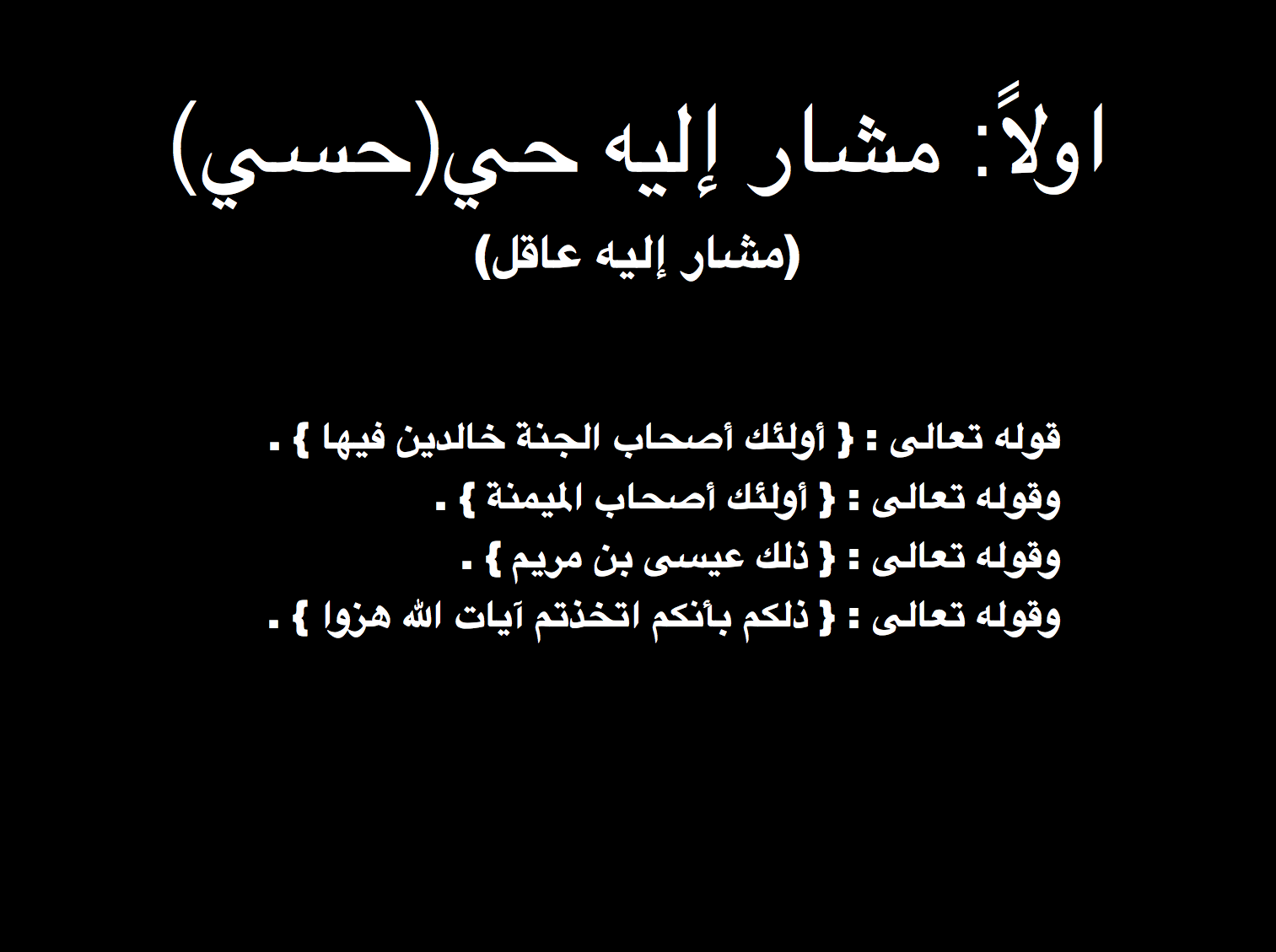 اولاً: مشار إليه حي(حسي)
(مشار إليه عاقل)
قوله تعالى : } أولئك أصحاب الجنة خالدين فيها { .
وقوله تعالى : } أولئك أصحاب الميمنة { .
وقوله تعالى : } ذلك عيسى بن مريم { .
وقوله تعالى : } ذلكم بأنكم اتخذتم آيات الله هزوا { .
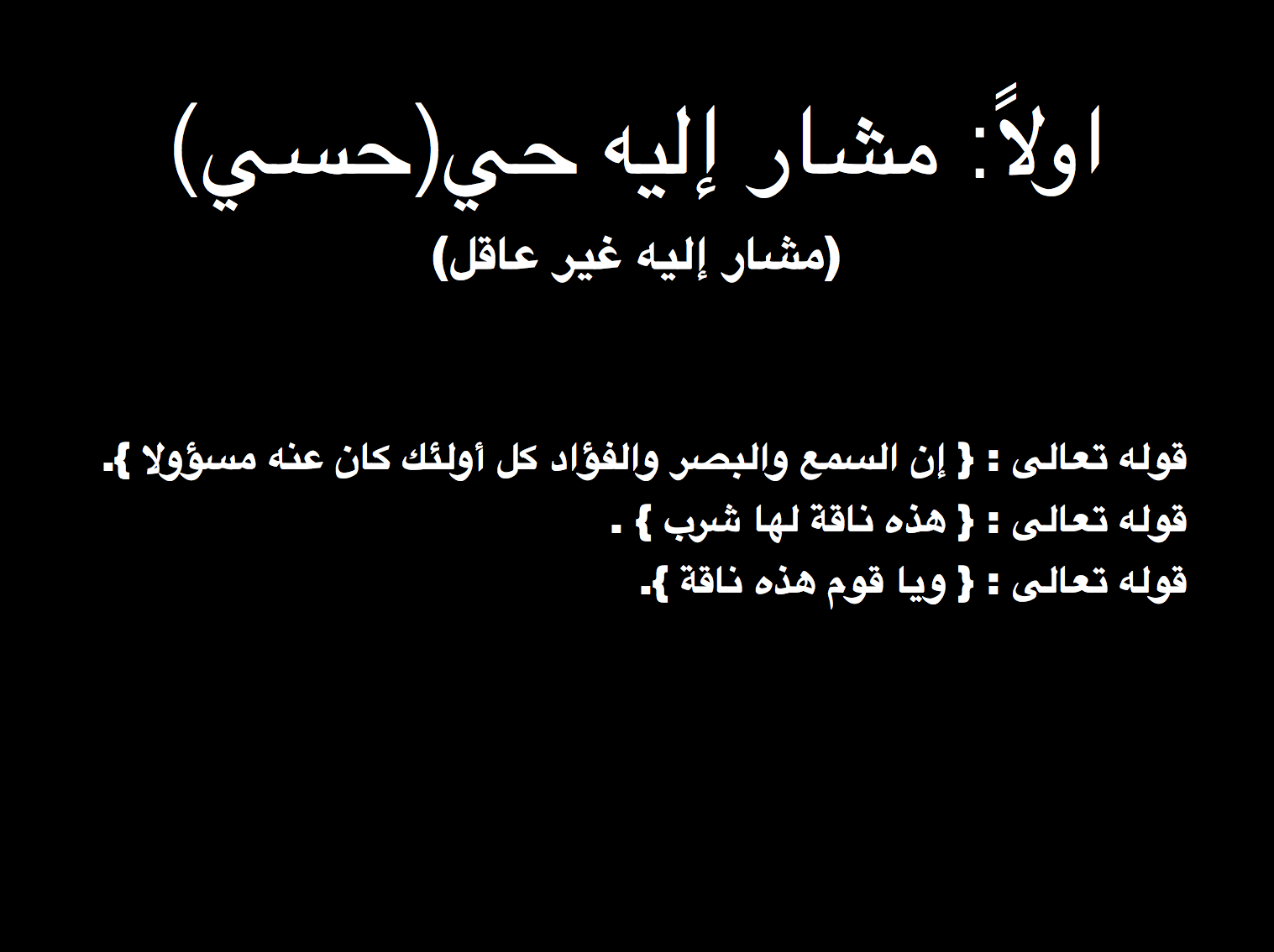 اولاً: مشار إليه حي(حسي)
(مشار إليه غير عاقل)
قوله تعالى : } إن السمع والبصر والفؤاد كل أولئك كان عنه مسؤولا {.
قوله تعالى : } هذه ناقة لها شرب { .
قوله تعالى : } ويا قوم هذه ناقة {.
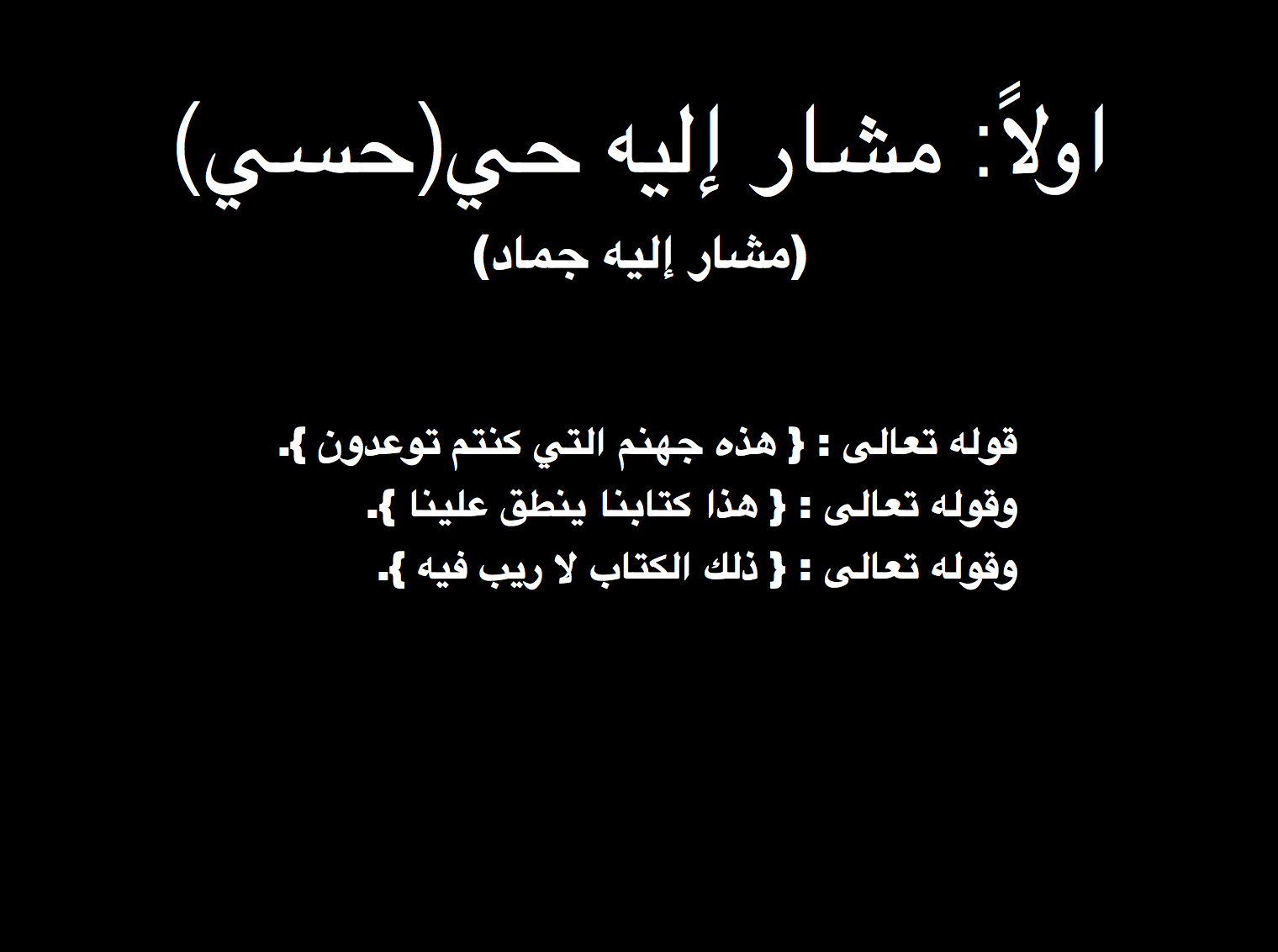 اولاً: مشار إليه حي(حسي)
(مشار إليه جماد)
قوله تعالى : } هذه جهنم التي كنتم توعدون {.
وقوله تعالى : } هذا كتابنا ينطق علينا {.
وقوله تعالى : } ذلك الكتاب لا ريب فيه {.
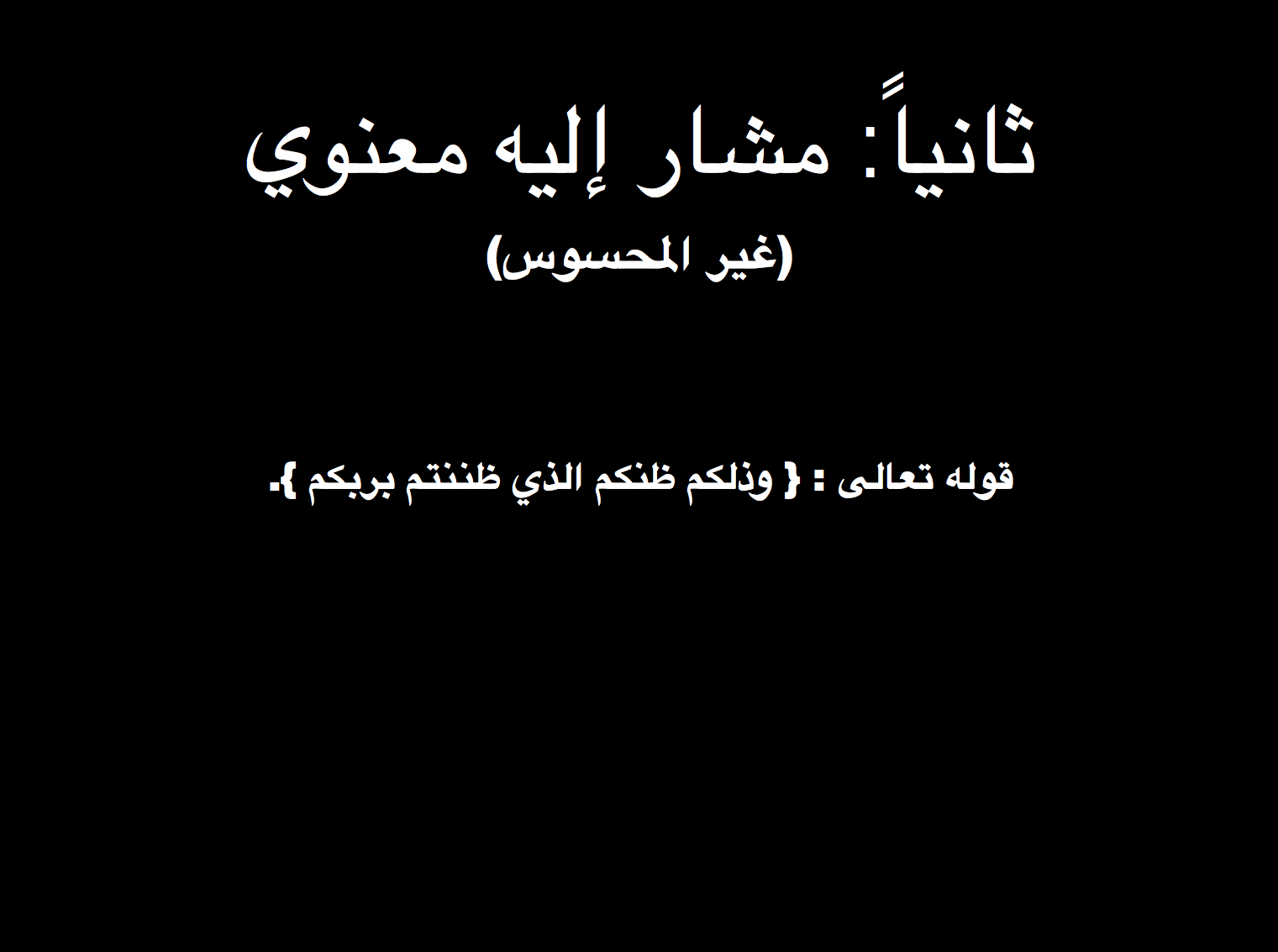 ثانياً: مشار إليه معنوي
(غير المحسوس)
قوله تعالى : } وذلكم ظنكم الذي ظننتم بربكم {.
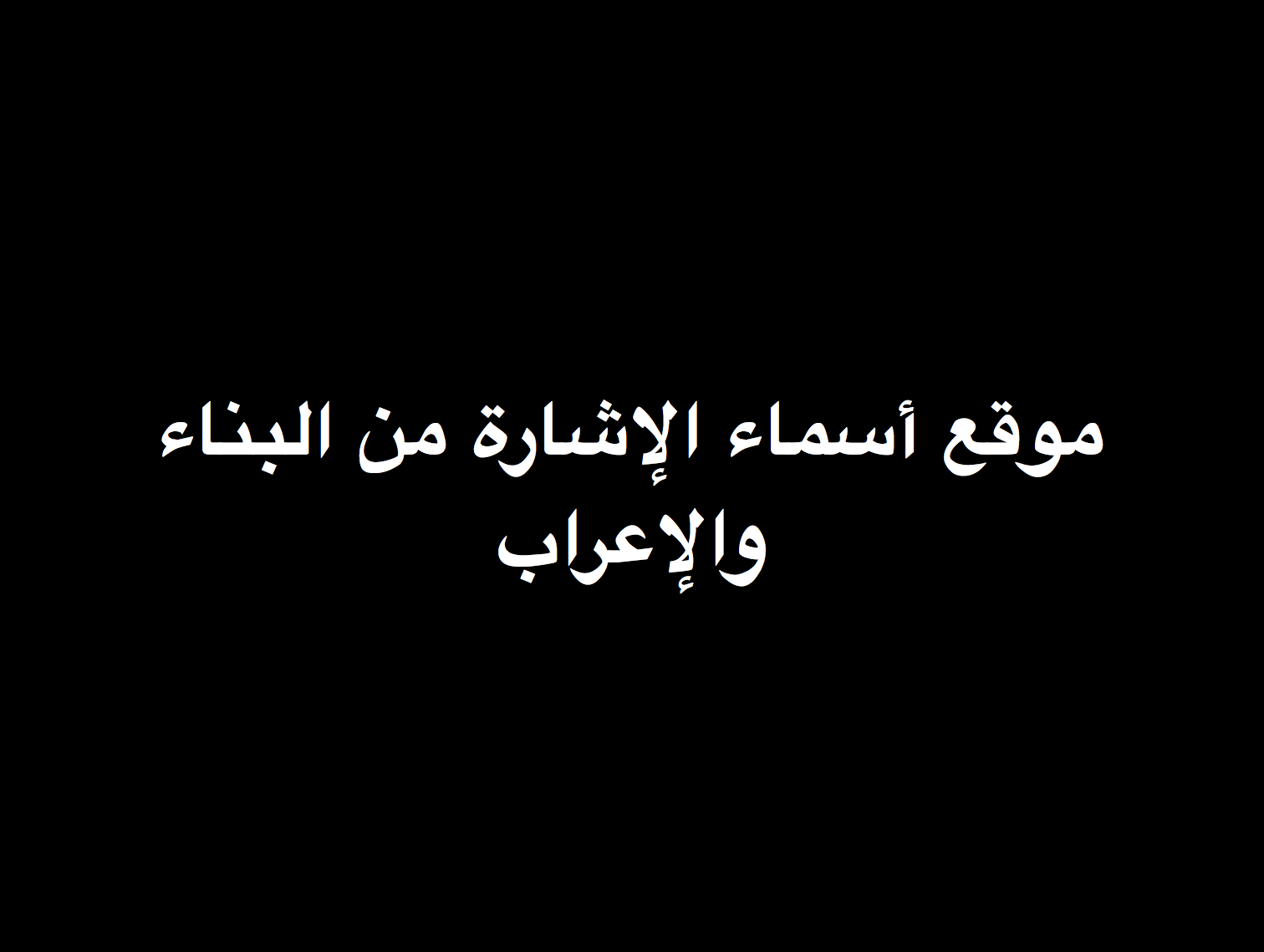 موقع أسماء الإشارة من البناء والإعراب
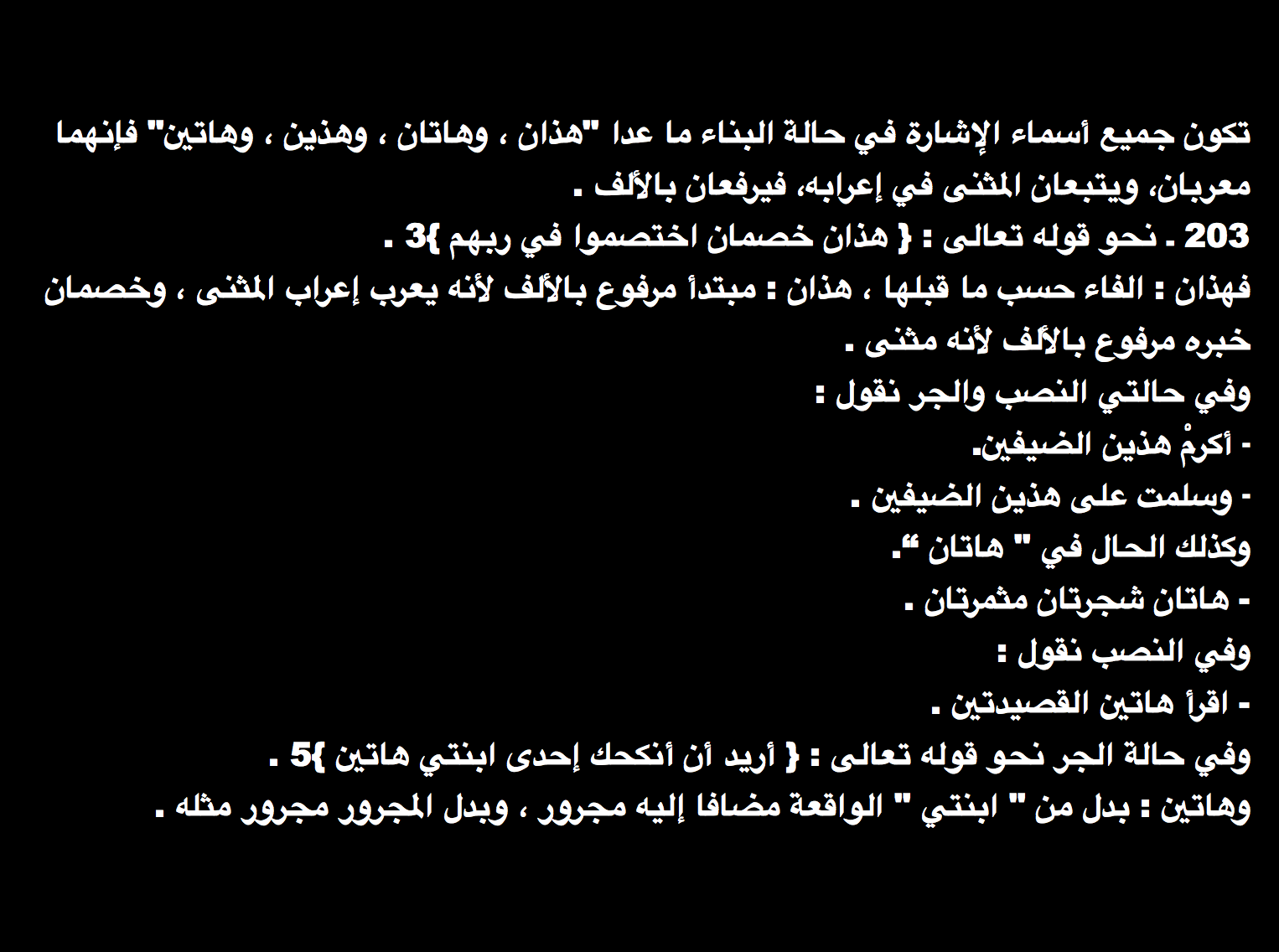 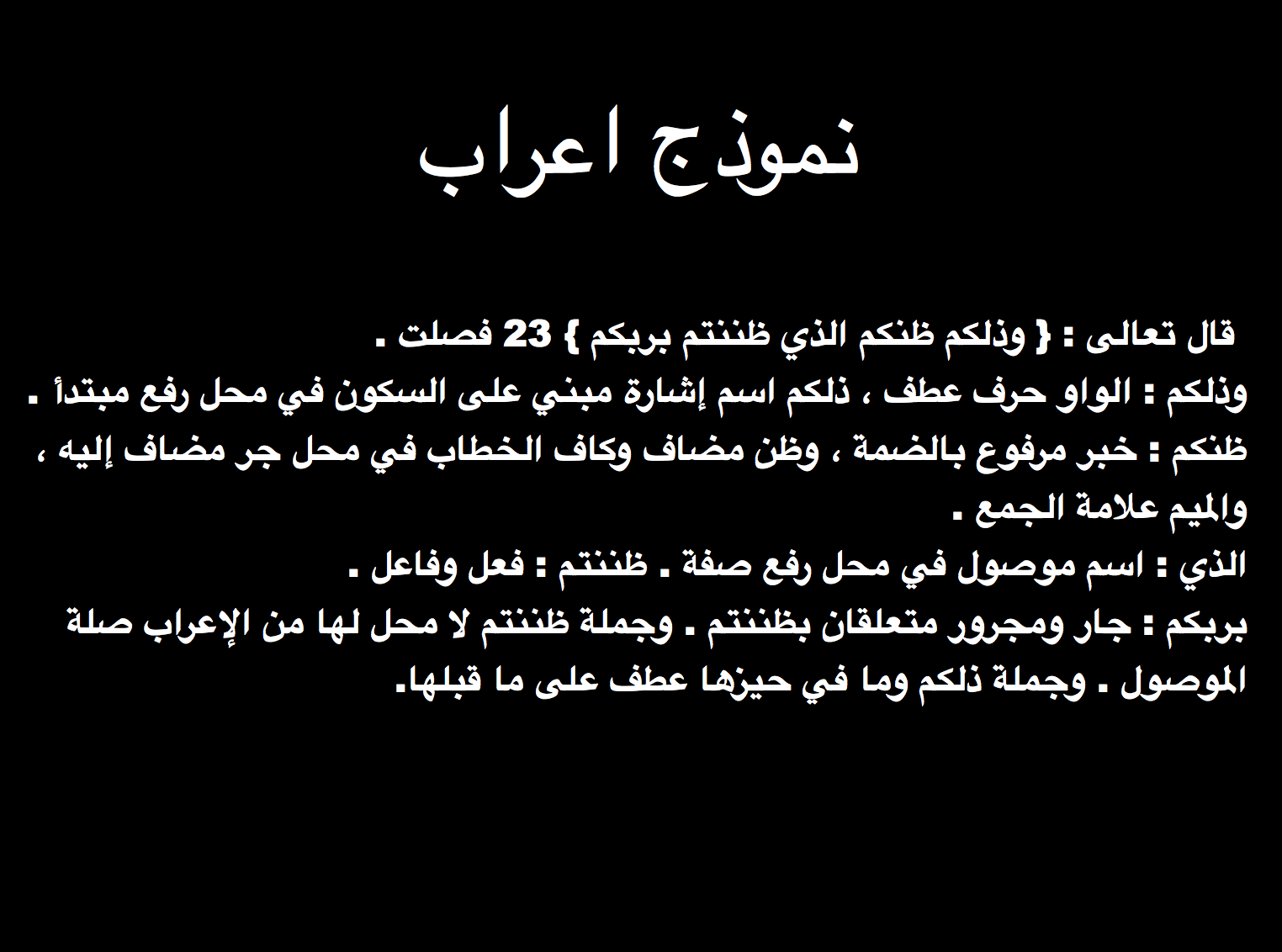 نموذج اعراب
شكرًا لحسن استماعكم
الطالبات :
الجوهرة الدخيّل
نور السالمي
لمياء الحديثي 
أفنان الجاسر
شدا الوثيري
الجوهرة العواد
   فيّ العثمان
العبيد  دينا